Министерство природных ресурсов и охраны окружающей среды Республики Беларусь

Государственное учреждение «Республиканский центр по гидрометеорологии, 
контролю радиоактивного загрязнения и мониторингу окружающей среды» (Белгидромет)
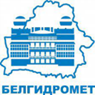 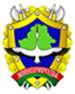 Порядок обеспечения и обмена данными радиационного мониторинга в Республике Беларусь
Шайбак Алла Михайловна
                                                                      Начальник отдела службы радиационного мониторинга
8 017 374 55 70

E-mail: sham@hmc.by

 г. Минск, пр. Независимости, 110
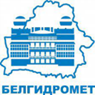 Законодательная база радиационного мониторинга и использования его данных
Постановление  Совета Министров Республики Беларусь «О Национальной  системе мониторинга окружающей среды в Республике Беларусь» от 14 июля 2003 г. № 949
Постановление Совета Министров Республики Беларусь «О государственной системе предупреждения и ликвидации  чрезвычайных ситуаций (ГСЧС)» от 10.04.2001 г., № 495;
 Постановления Совета Министров Республики Беларусь «Об утверждении концепции создания системы ситуационных кризисных центров в Республике Беларусь» от 21 июня 2016 г. № 479;;
Постановление Совета Министров Республики Беларусь «Положение о порядке проведения в составе Национальной системы мониторинга окружающей среды в Республике Беларусь радиационного мониторинга и использования его данных»от 17 мая 2004 г. № 576;
Постановление Совета Министров Республики Беларусь «О порядке сбора информации в области защиты населения и территорий от ЧС природного и техногенного характера и обмена этой информацией»  от 23.08.2001 г.№ 1280; 
Закона Республики «О регулировании безопасности при использовании атомной энергии» от 10 октября 2022 г. № 208-З
Радиационный мониторинг проводится с целью наблюдения за: 
естественным радиационным фоном;
радиационной обстановкой в районах воздействия потенциальных источников радиоактивного загрязнения, в том числе для оценки трансграничного переноса радиоактивных веществ;
радиоактивным загрязнением атмосферного воздуха, почвы, поверхностных и подземных вод на территориях, подвергшихся радиоактивному загрязнению в результате катастрофы на Чернобыльской АЭС.
Сеть радиационного мониторинга БЕЛГИДРОМЕТА
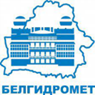 Legend:
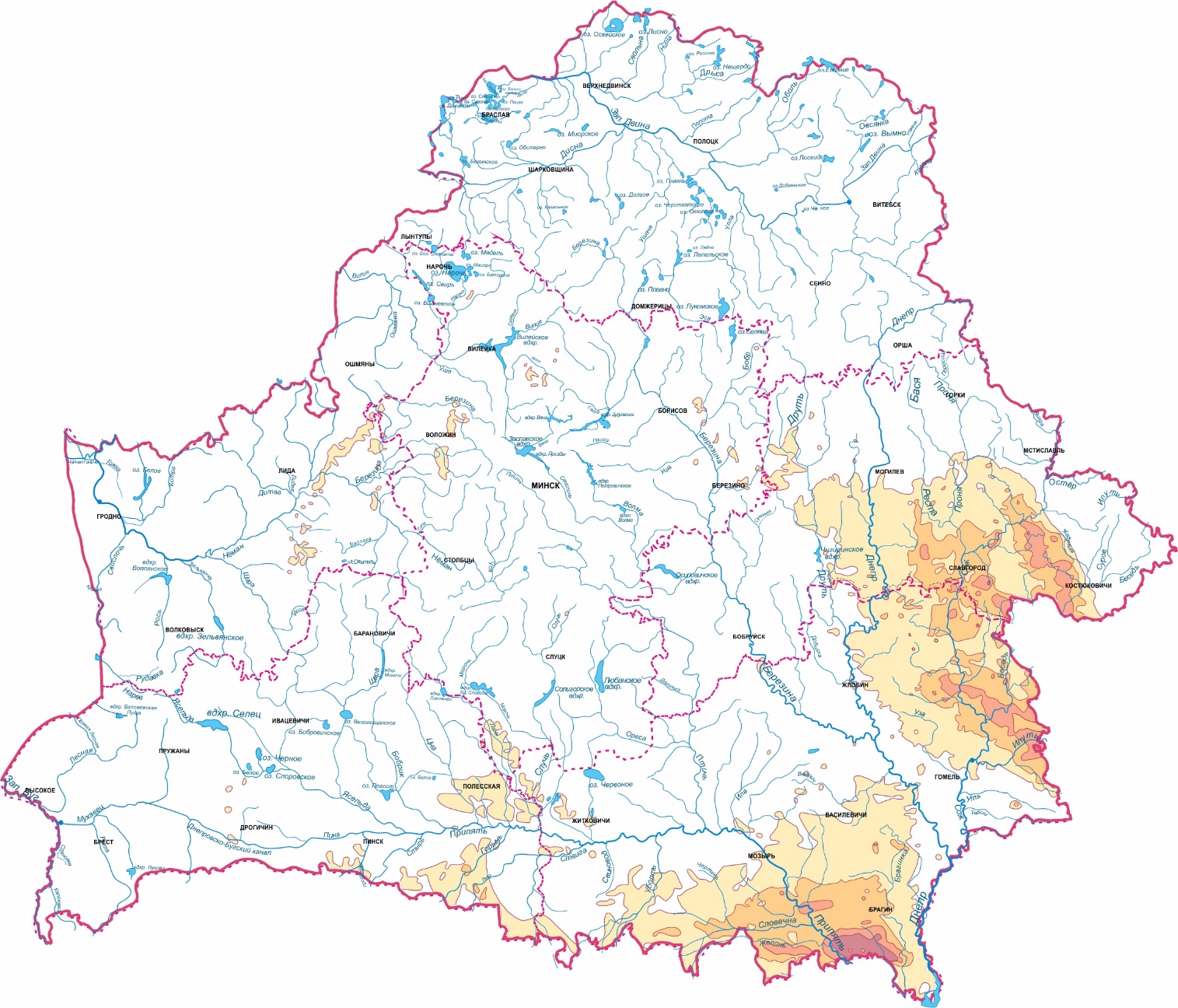 Трансграничные пункты мониторинга поверхностных вод , 7 п.
Пункты мониторинга поверхностных вод, 6 пункт.
Ланшафтно-геохимические полигоны, 10 пунктов
Стационарные МД гамма излучения, 41 пункт
АПИ АСКРО в районах влияния АЭС сопредельных государств, 23  пункта
АПИ АСКРО БелАЭС, 10 пунктов
NPP
Ланшафтно-геохимические полигоны в зоне отчуждения,  4 пункта
Лаборатории Белгидромета, 5 (Пинск, Гомель, Могилев, Минск (2)
100 км
removal from the NPP
Ignalina NPP
Пункты отбора радиоактивных выпадений, 25 пунктов
200 km
Пункты отбора радиоактивных аэрозолей, 10 пунктов
Автоматические пункты измерения (АПИ):
100 km
Belarusian NPP
30 km
Smolensk NPP
ПН радиационного мониторинга :
200 km
200 km
30 km
100 km
30 km
100 km
Rovno NPP
Chernobyl  NPP
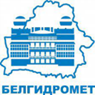 СИСТЕМА РАДИАЦИОННОГО МОНИТОРИНГА
ИАЦ РАДИАЦИОННОГО МОНИТОРИНГА
РУП Институт 
почвоведения 
и агрохимии
НАН Беларуси
4 АСКРО 
+
АСКРО БелАЭС
ГУ«Беллесо-
защита» 
Минлесхоз
Белгидромет 
(Минприроды)
Поверхностные воды
Почва
(залежные земли)
Атмосферный воздух
Земли 
с/х назначения
Земли лесного фонда
Измерение МД 
(41 ПН)
6 ПН –«чернобыльские территории»
Реперные площадки (39ПН)
ЛГХП
(14 ПН)
Естественные выпадения
 (25 ПН)
7 ПН - трансграничные
Радиоактивные аэрозоли
(10 ПН)
3 ПН – регион 
размещения 
Белорусской АЭС
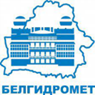 СХЕМА ИНФОРМАЦИОННЫХ ПОТОКОВ ДАННЫХ РАДИАЦИОННОГО МОНИТОРИНГА БЕЛГИДРОМЕТА
EURDEP
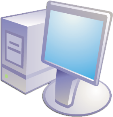 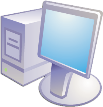 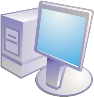 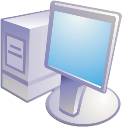 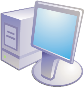 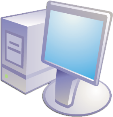 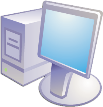 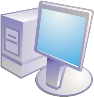 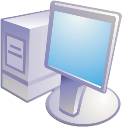 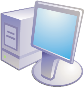 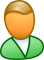 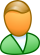 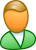 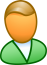 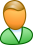 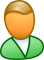 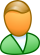 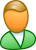 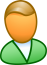 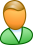 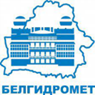 Информационно-вычислительная система  обработки данных
В Белгидромете функционирует распределенная информационно-вычислительная система обработки данных радиационного мониторинга (ИВС Белгидромета), обеспечивающая  оперативное и эффективное решение задач оценки радиационно-экологической обстановки и прогнозирования её во времени. 
ИВС Белгидромета включает в себя современные автоматизированные системы, реализованные в «клиент-серверной» технологии. Использование геоинформационной системы MapInfo (ГИС) обеспечивает возможность просмотра пространственно-временной картины загрязнения  окружающей среды на цифровой  карте.
СОСТАВ ИВС Белгидромета
Автоматизированные  системы контроля радиационной обстановки АСКРО;
Автоматизированная система анализа и прогноза радиационной обстановки для информационной поддержки принятия решений «RECASS NT» (разработка НПО «Тайфун» Росгидромета) ;
Картографическая система на базе ГИС MapInfo;
Республиканский автоматизированный банк данных радиоактивного загрязнения территории Республики Беларусь RECONT (разработка НПО «Тайфун» Росгидромета) ; 
Автоматизированная система обработки радиационно-экологических данных, в том числе, автоматизированные рабочие места специалистов  отделов и лабораторий
LAN
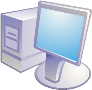 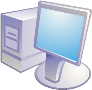 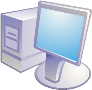 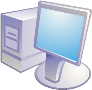 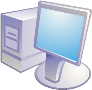 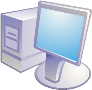 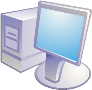 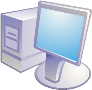 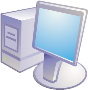 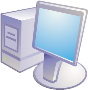 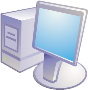 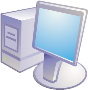 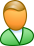 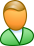 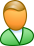 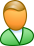 Метеостанции
Гидрологические посты
Посты радиационного контроля
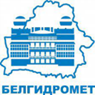 СХЕМА ИНФОРМАЦИОННЫХ ПОТОКОВ ДАННЫХ РАДИАЦИОННОГО МОНИТОРИНГА В ИВС БЕЛГИДРОМЕТА
В Белгидромете постоянно обеспечивается сбор данных о радиационной обстановке на территории Республики Беларусь на сервера автоматизированных систем
Специализированные радиационно-экологические лаборатории
Автоматизированные системы контроля радиационной обстановки (АСКРО)
Внешние потребители:

 Министерство по чрезвычайным ситуациям;

Госатомнадзор

 Министерство обороны;

Госкомитет погранвойск;

  др.
СЕРВЕРА (РЕЖИМ РЕАЛЬНОГО ВРЕМЕНИ)
Интернет, почтовый
АСКРО
RECASS NT
RECONT
Автоматизированные рабочие места анализа и обобщения  данных радиационного мониторинга окружающей среды
НАБЛЮДАТЕЛЬНАЯ СЕТЬ
ДОКУМЕНТЫ, ОБЕСПЕЧИВАЮЩИЕ ИНФОРМАЦИОННОЕ ВЗАИМОДЕЙСТВИЕ 
ГИДРОМЕТЕОРОЛОГИЧЕСКИХ СЛУЖБ РБ И РФ, ГОСУДАРСТВ УЧАСТНИКОВ СНГ
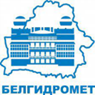 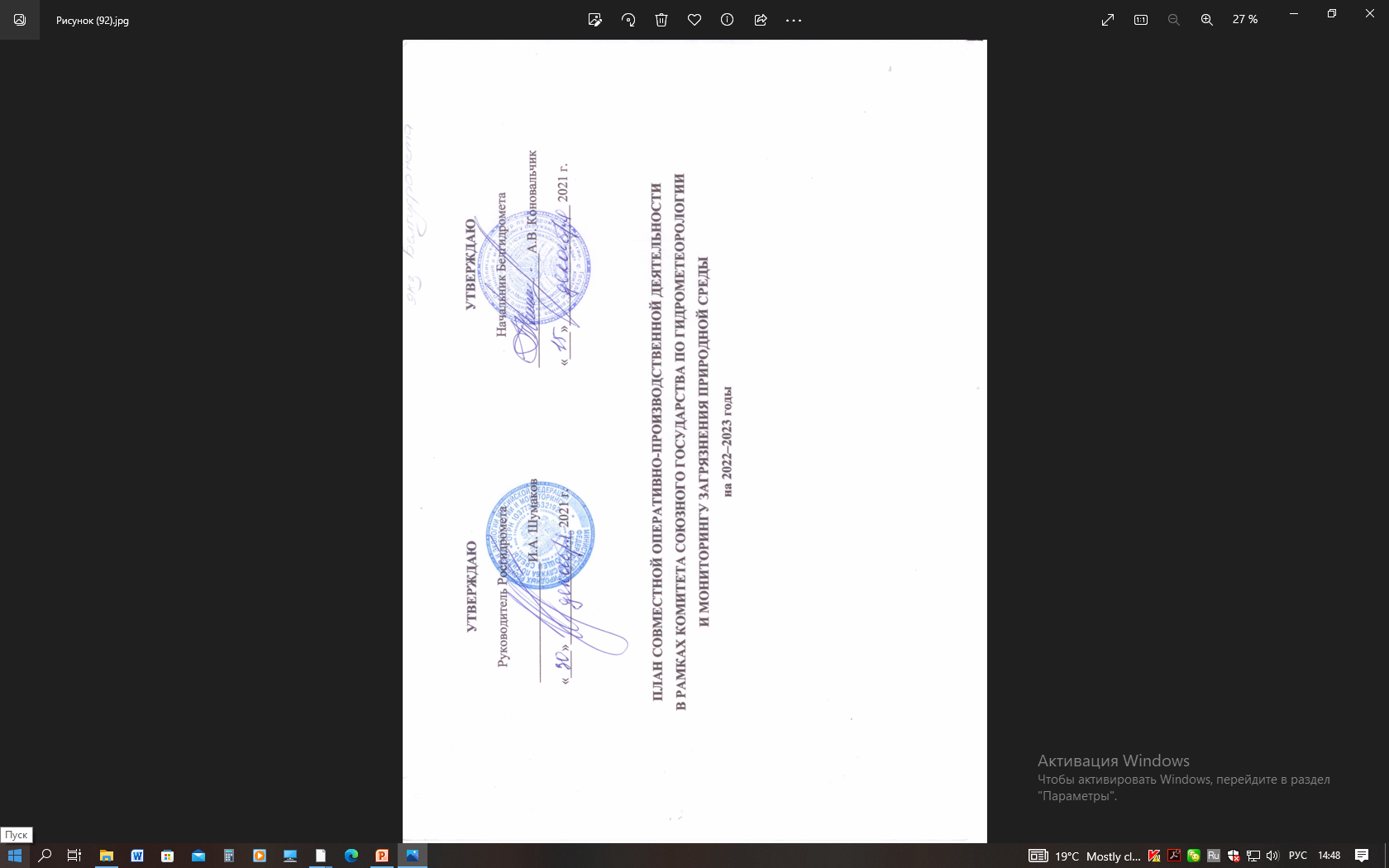 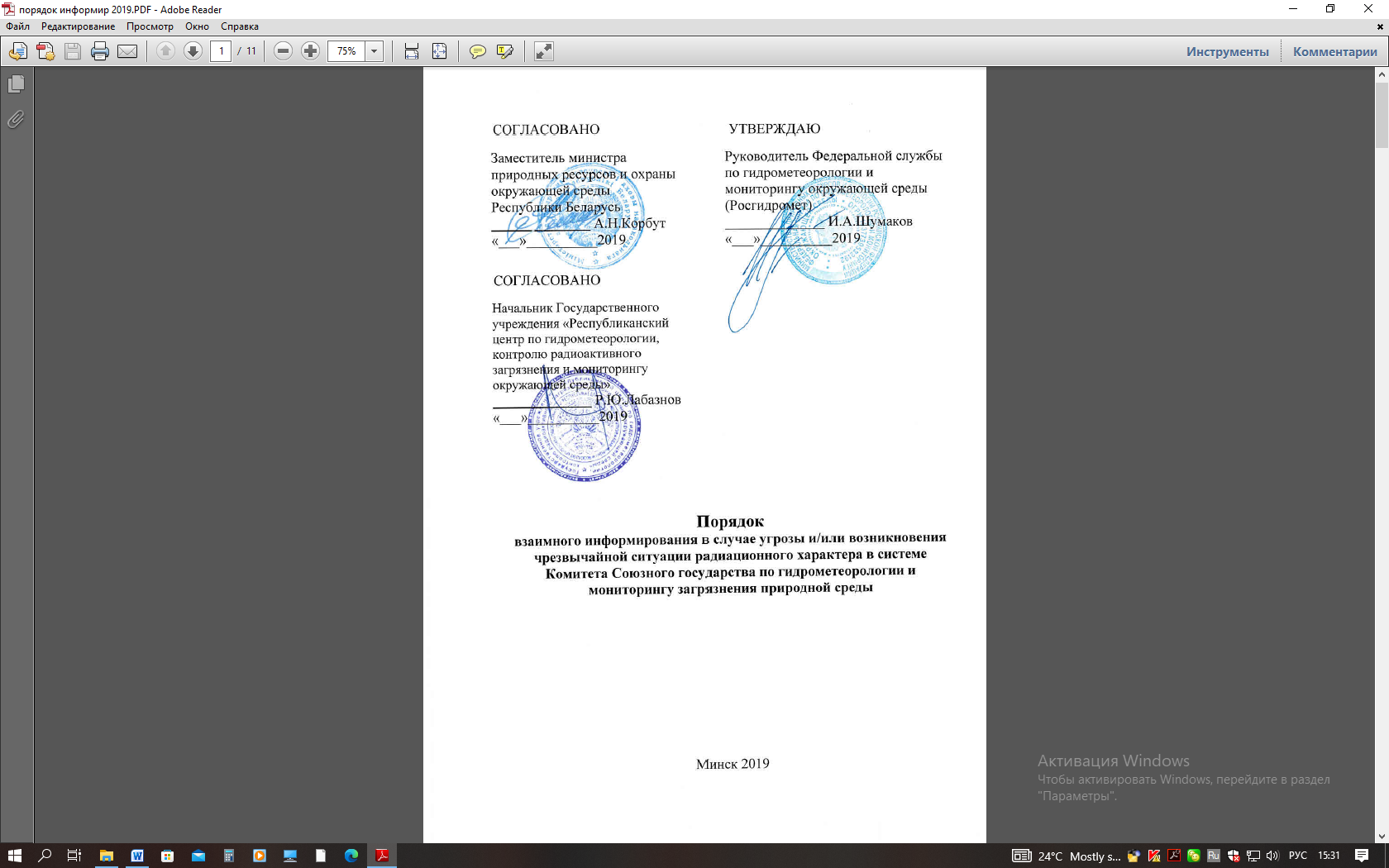 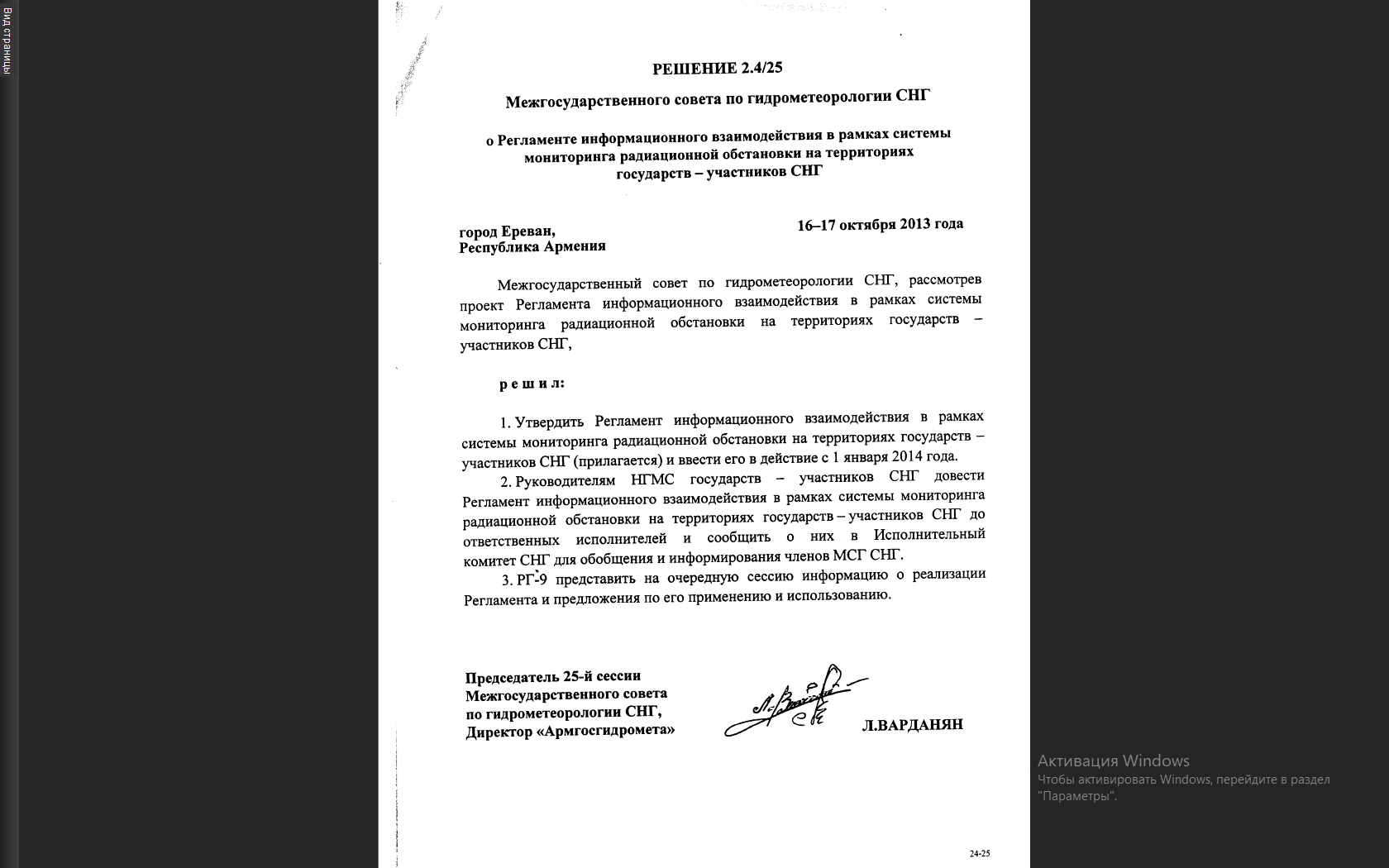 Государственное учреждение «Республиканский центр радиационного контроля и мониторинга окружающей среды»
ИНФОРМАЦИОННОЕ ВЗАИМОДЕЙСТВИЕ
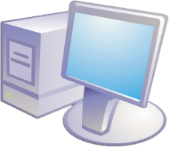 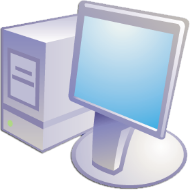 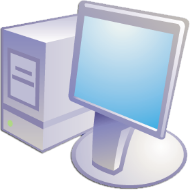 Сервер
RECONT,
Белгидромета
Сервер
RECASS NT,
Белгидромета
В рамках выполнения мероприятий программ Союзного государства России и Беларуси многие годы в Белгидромете в режиме постоянной готовности функционирует, разработанная специалистами ФГБУ  НПО «Тайфун»,  автоматизированная система RECASS NT, обеспечивающая  постоянный обмен данными радиационного мониторинга, а также обмен результатами математического моделирования  переноса радиоактивных веществ воздушным и водным путем  в случае возникновения  аварий на АЭС. 
         Обмен данными между Росгидрометом и Белгидрометом проводится ежедневно  в 06.00 час по Гринвичскому времени  (UTC) виде специализированных сводок КН-01 и КН-13 (РХОБ) по каналам автоматизированной системы передачи данных. Вся информация получаемая по каналам связи расшифровывается и обрабатывается ПТК Recass NT. 
        С использованием RECASS-NT  реализована возможность обмена радиометрическими данными в формате EURODEP 2.0  между Росгидрометом и Белгидрометом (ежедневные и среднемесячные данные об уровнях суммарной бета-активности в пробах радиоактивных аэрозолей и выпадений из атмосферы)
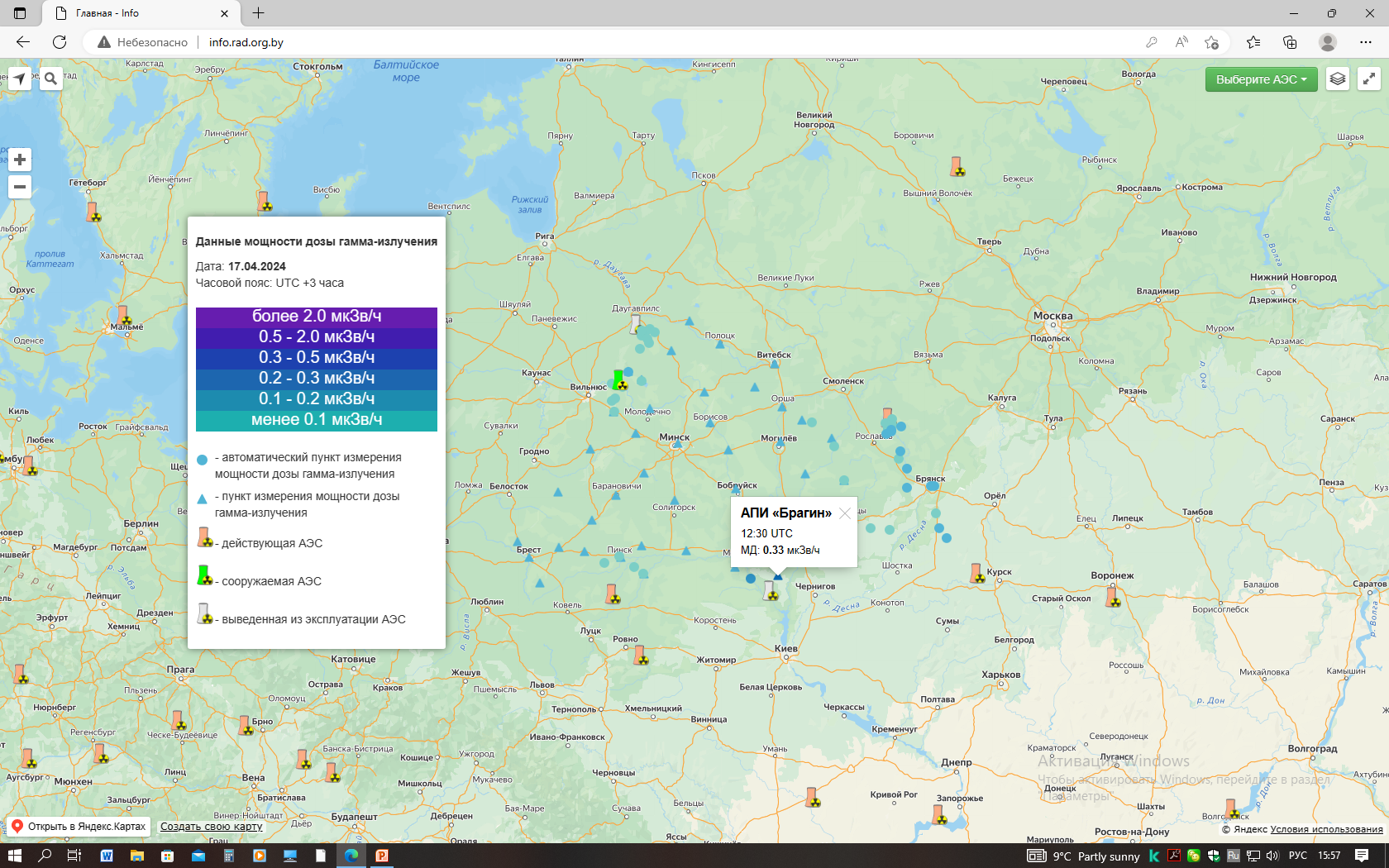 Сервер
RECASS NT, 
НПО «Тайфун»
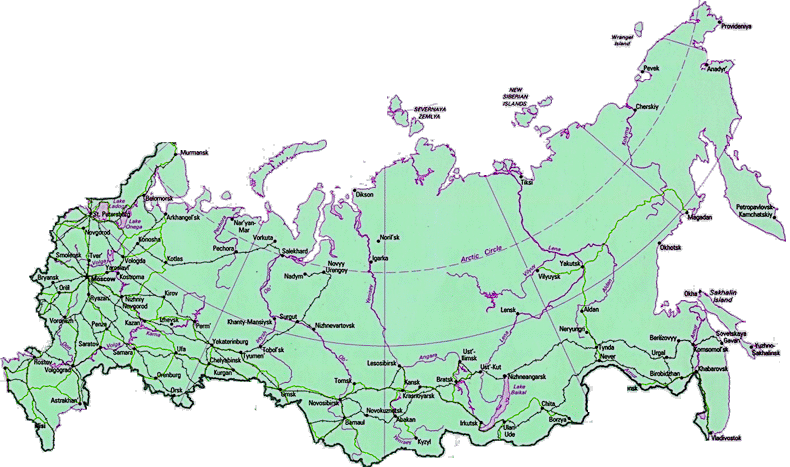 Данные радиационного мониторинга
Информационное обеспечение
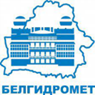 С использованием RECASS NT в Белгидромете осуществляется  оценка обстановки и прогноз последствий аварийных поступлений радиоактивных загрязняющих веществ в окружающую среду, для выработки рекомендаций по необходимости проведения защитных мероприятий для территорий и населения  попавшего в зону аварии
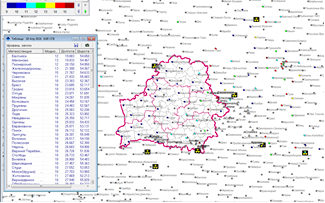 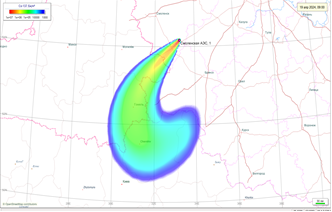 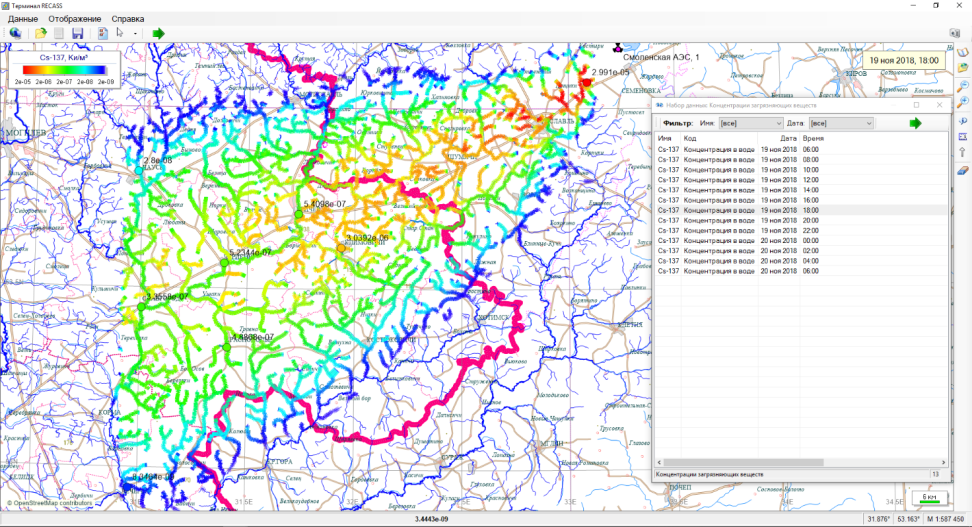 Данные МД гамма излучения
Результаты математического моделирования зоны атмосферного переноса радиоактивного загрязнения
Распределение удельной активности  Cs-137 в воде участков водотоков и водоемов (бассейн р.Днепр)
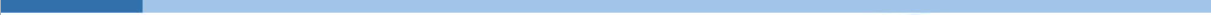 ИНФОРМАЦИОННЫЙ ОБМЕН
В настоящее время в европейскую платформу обмена радиологическими данными EURDEP Белгидромет раз в сутки (11:00 местного времени) передает данные дискретных измерений мощности дозы  гамма-излучения стационарных пунктов радиационного мониторинга (41 пункт) в формате EURDEP 2.0. из БД автоматизированной системы RECASS NT с использованием специального программного обеспечения ФГБУ «НПО «Тайфун»
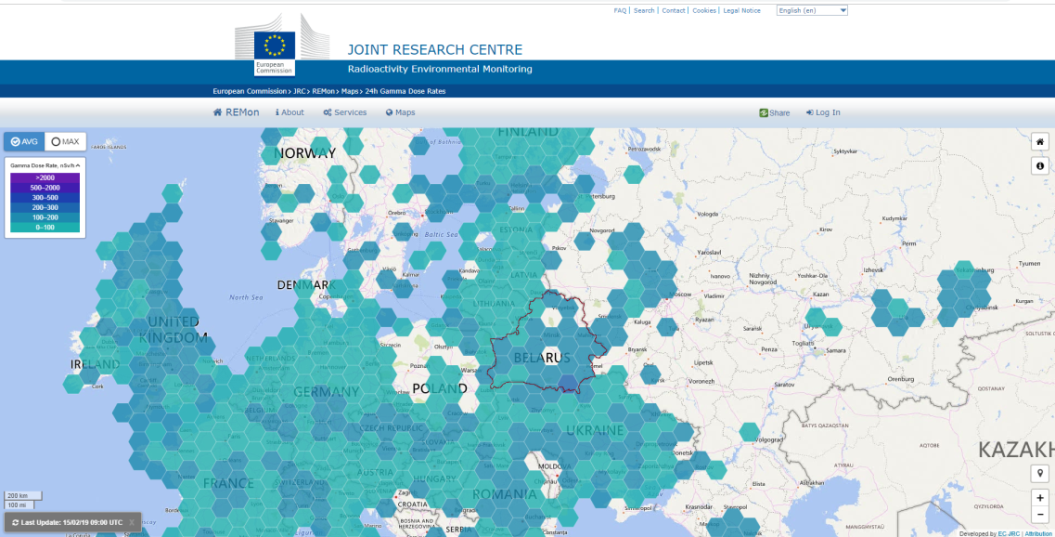 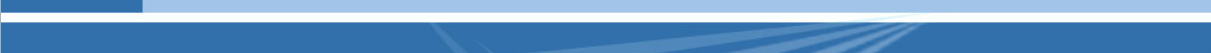 АРМ
Дежурного инженера
 радиометриста
Контрольпоступления данных
Анализ данных 
на превышение
Анализ динамики 
изменения данных
Моделирование зон перемещение 
радиоактивного загрязнения
Формирование отчетов,
информационное
 обеспечение органов 
госуправления
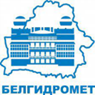 Информационное обеспечение
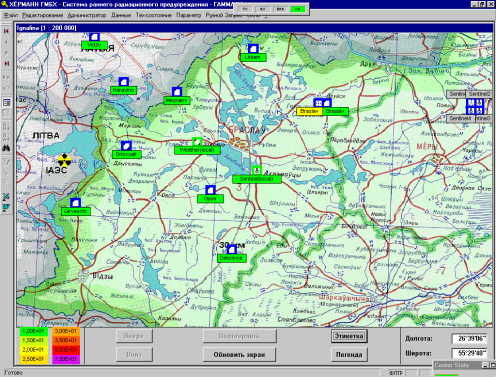 Белгидромет осуществляет информационное обеспечение данными радиационного мониторинга управляющей системы ГСЧС Республики Беларусь Республики. Информационное обеспечение осуществляется в соответствии с заключенными соглашениями
Информация о радиационной обстановке ежедневно представляется по выделенным каналам связи в  адрес Минприроды, МЧС, Госатомнадзора, Министерства обороны, Госпогранкомитета. В случае возникновения аварии информация передается в  госорганы, формирующие СКЦ (МЧС, Госатомнадзор, Минздрав, Минэнерго, БелАЭС, АН Беларуси и т.д.). Взаимодействие Белгидромета с заинтересованными государственными органами и организациями осуществляется посредством отдельных выделенных линий связи, видеоконференцсвязи, факсимильной связи и сети Интернет.
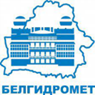 Готовность к обмену данными  мониторинга радиационной обстановки между государствами – участниками СНГ
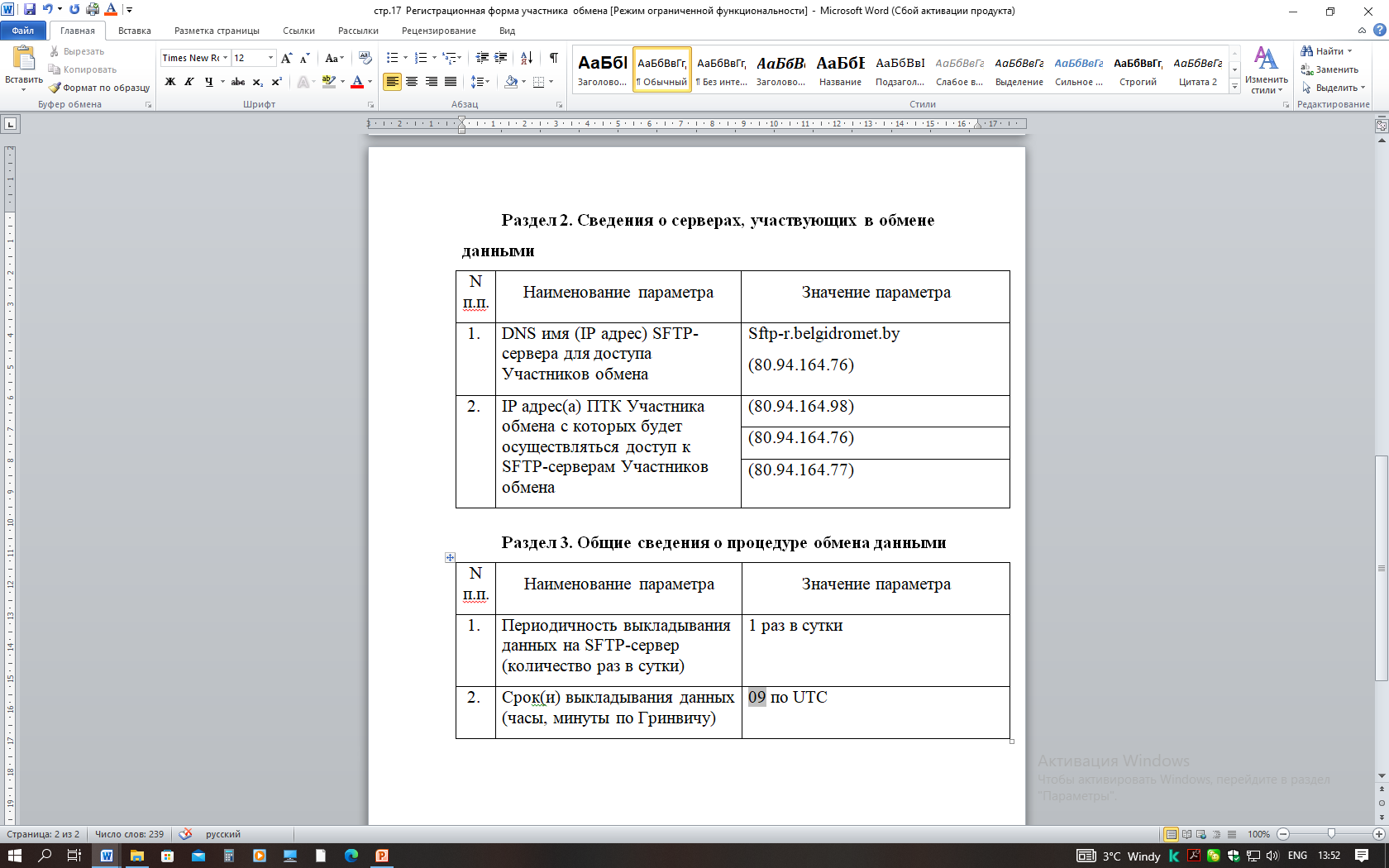 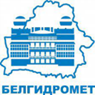 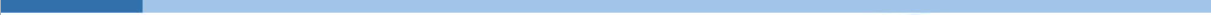 СПАСИБО ЗА ВНИМАНИЕ
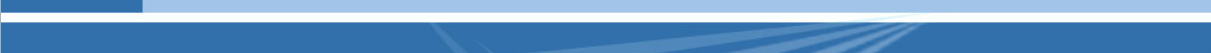